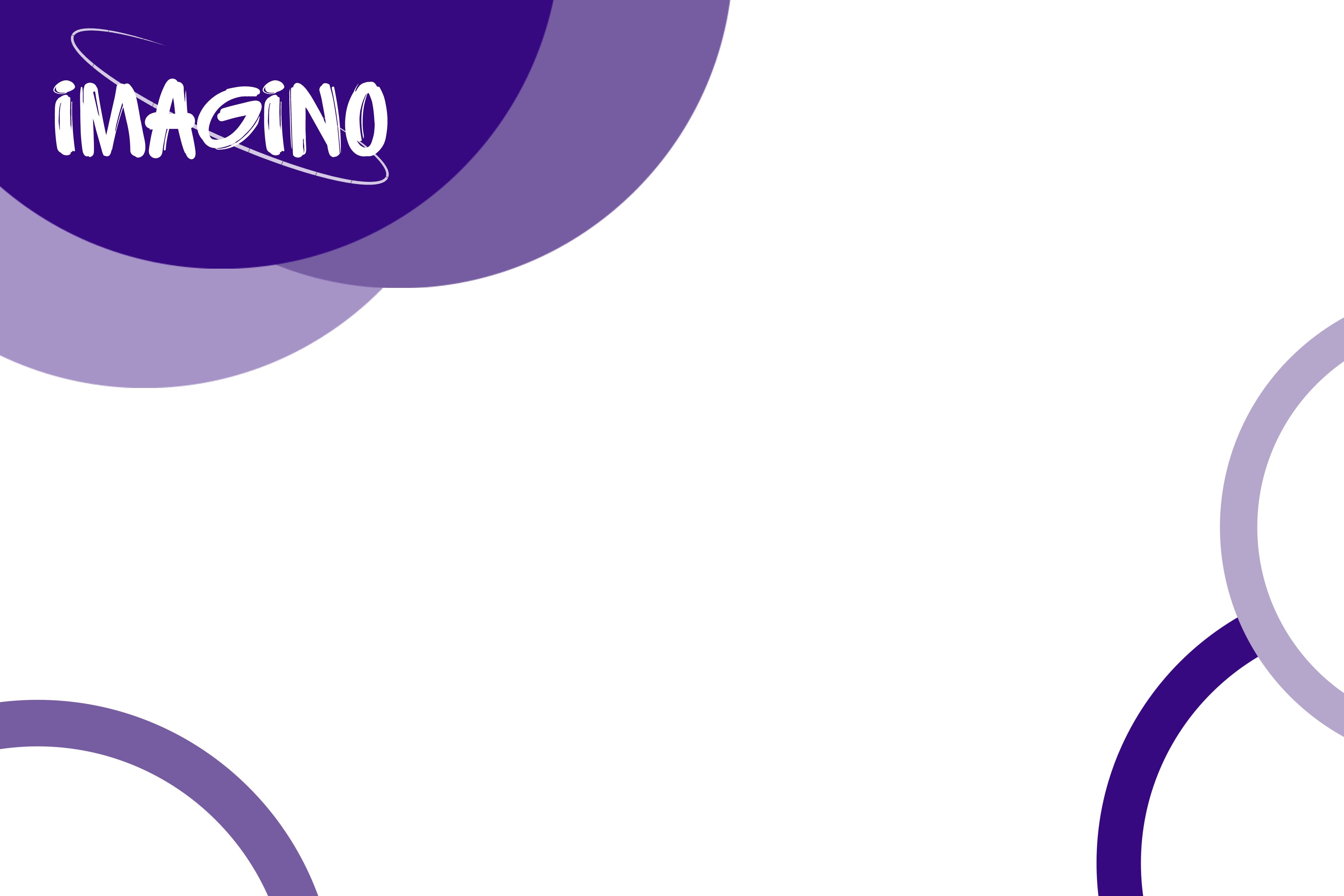 Title -
Team Name -
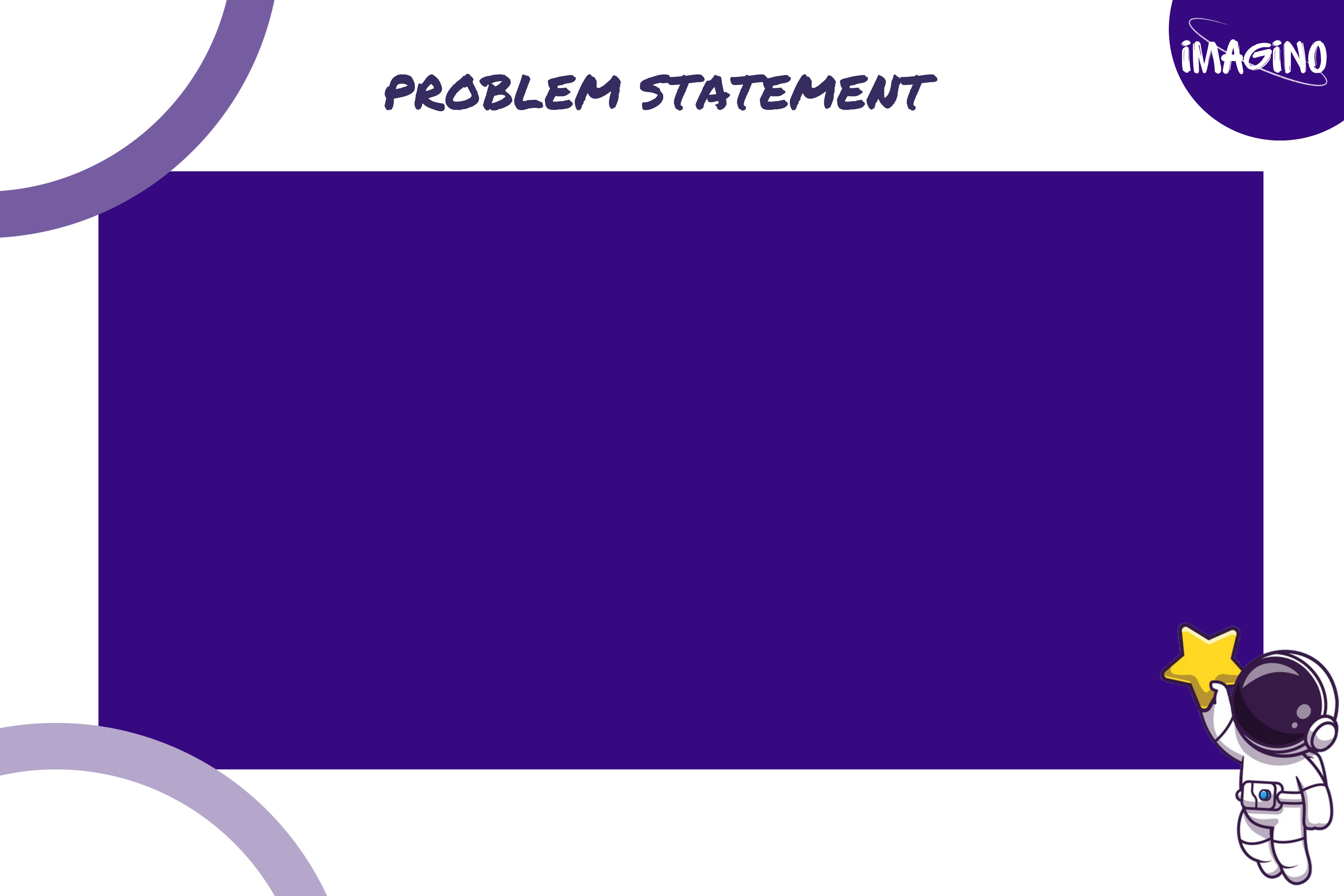 (THEME)
(Clearly outline the main problem your project aims to address. Highlight the impact and significance of this problem.)
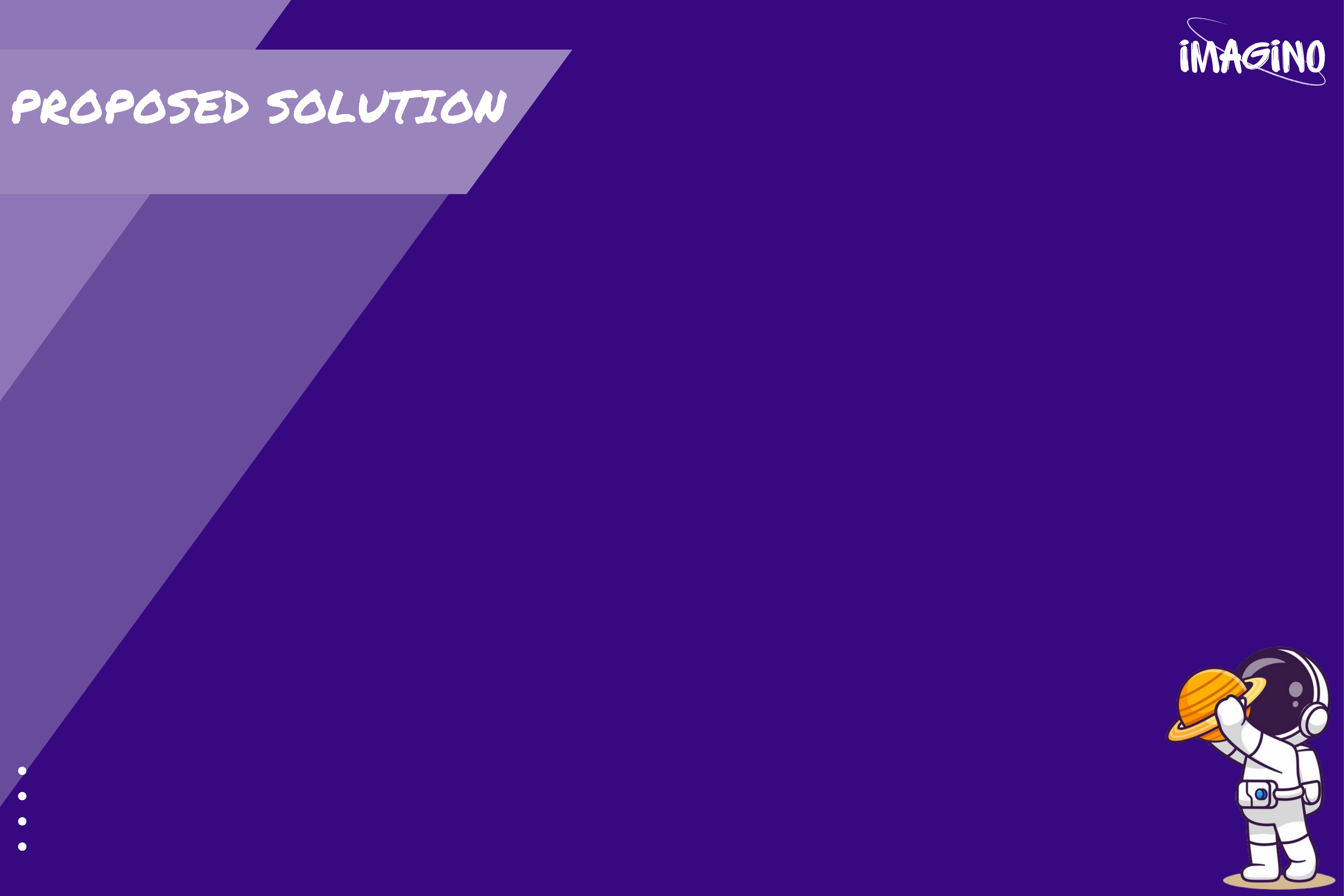 Describe your idea in a maximum of Seven slides, excluding the cover page and conclusion page.
Use the same template provided in the sample PPT
If you wish to attach a prototype display, ensure that the link (Drive Link or Figma Link) is set to public access.
Cover all the listed topics related to your project within these seven slides only.
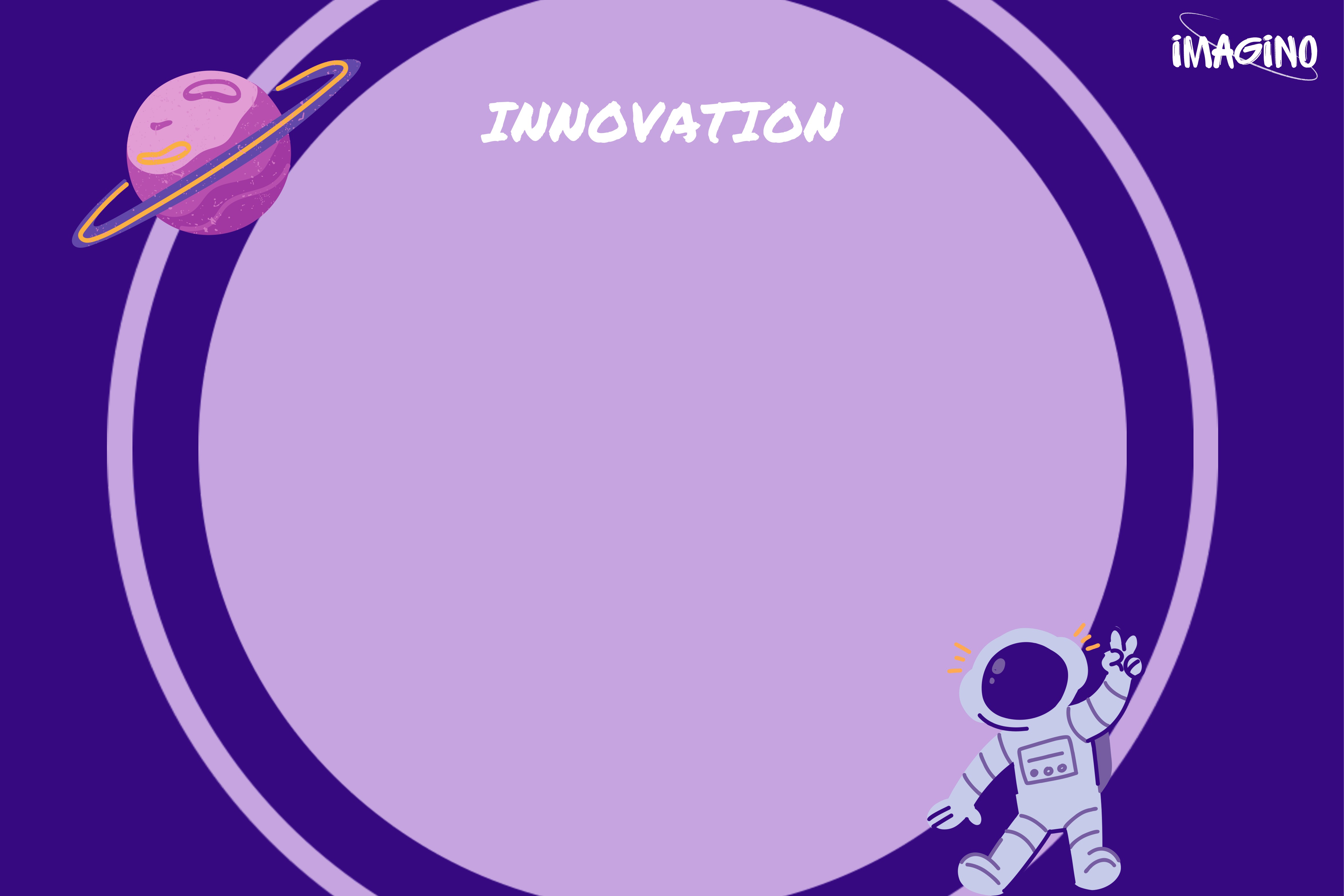 (Highlight your project's unique and valuable features with supporting data. )
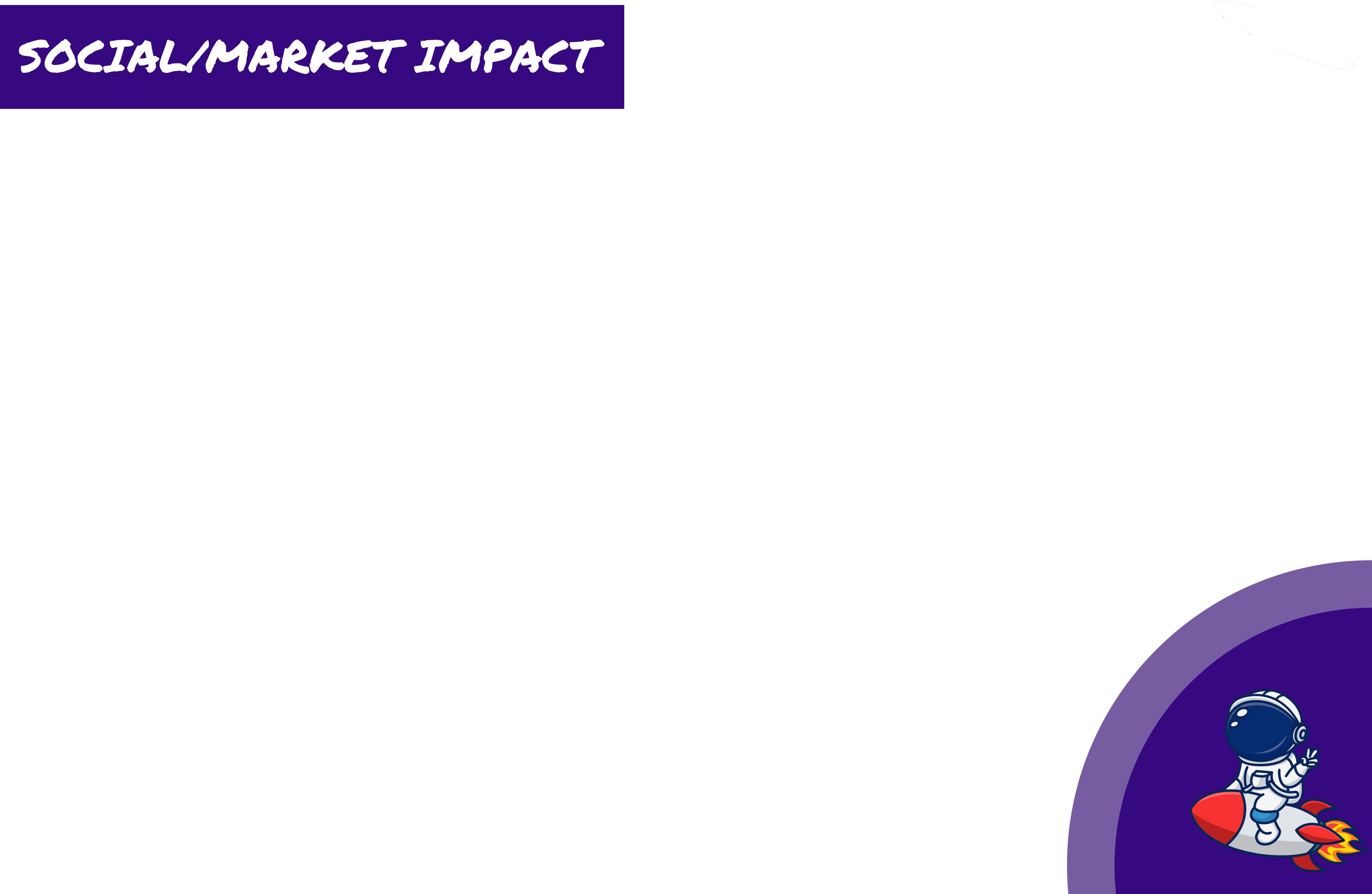 ( Describe how your project positively affects society or the market, highlighting key benefits. )
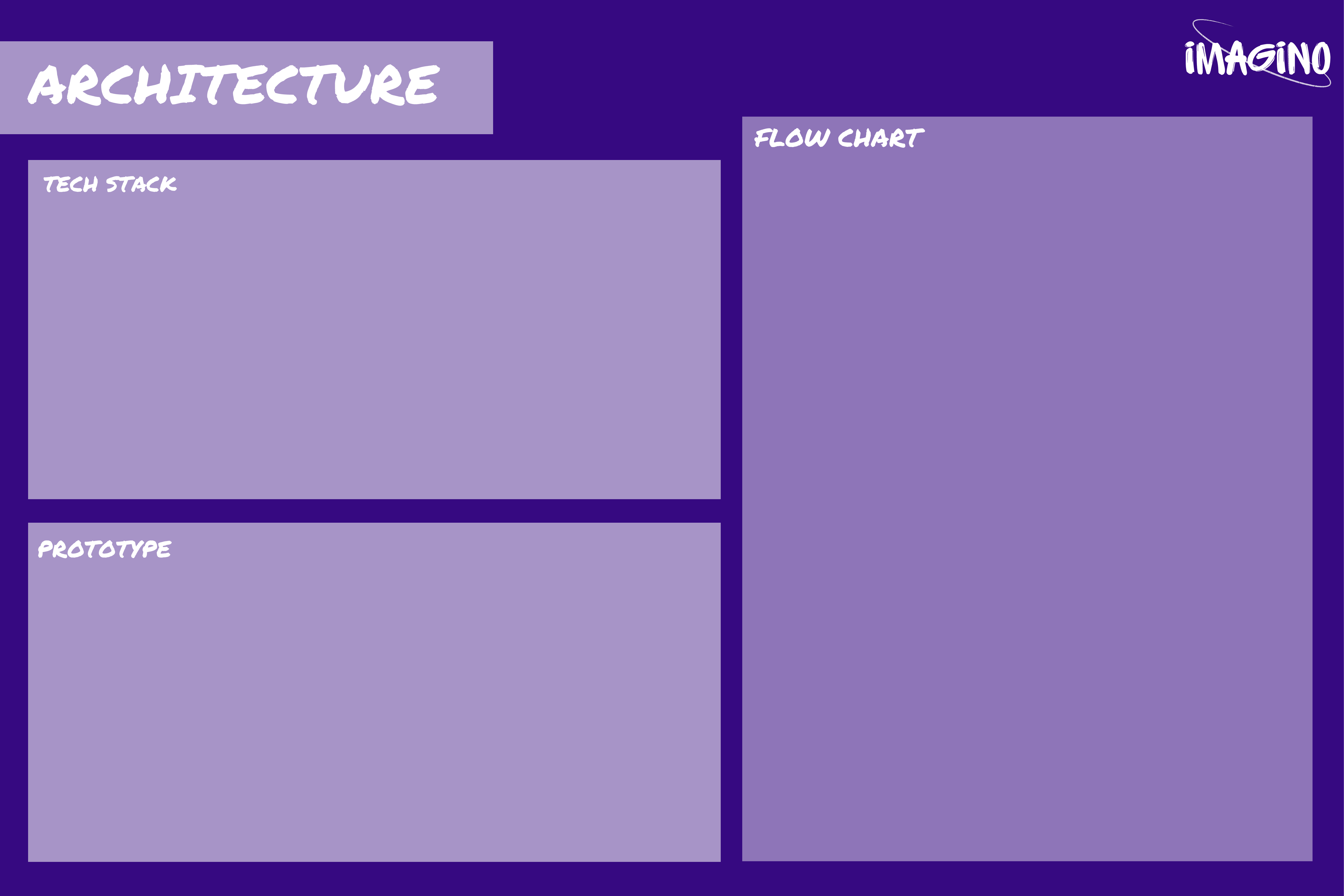 List the technologies, programming languages, frameworks, and tools used in your project.
A clear and visually appealing flowchart diagram.
Provide key features, functionalities, and  visuals or screenshots to demonstrate how it works.
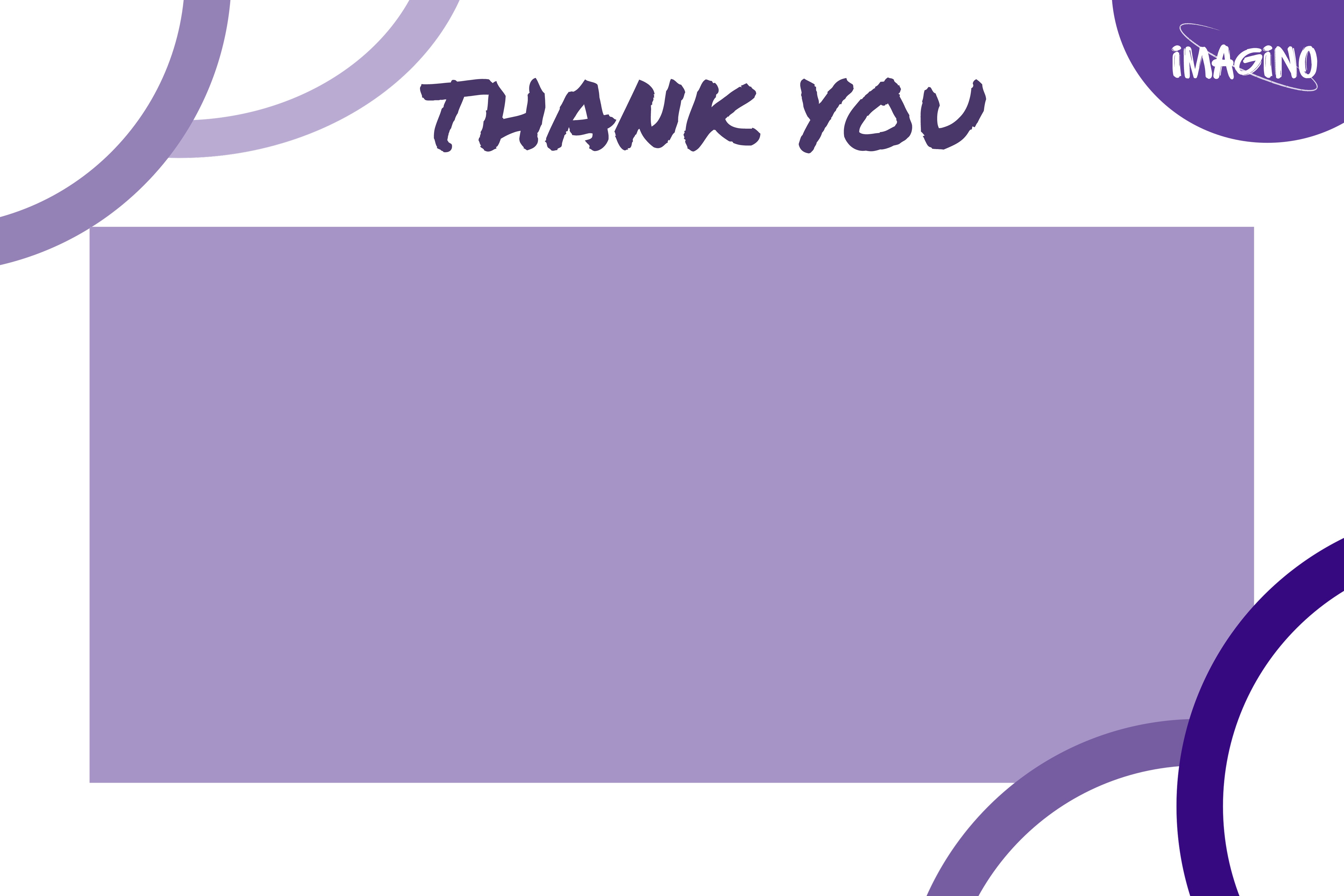 ( Name: [Full Name ]
Year: FE/SE/TE/BE(Branch Name) 
Mobile Number: XXXXXXXXXX
Email ID: [Email Address] )
for each group member
*1st name will be considered as the team leader